Заглавие
Learn to dance
Learn to dance is an app about teaching you how to dance the different genres. It’s very easy to use and to learn from it. In each genre there are videos about everything you want to know.
		https://play.google.com/store/apps/details?id=top.appslaborator.learn.to.dance
Here are some of the dancing genres :
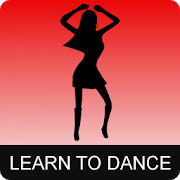 Salsa
There are 27 videos about Salsa, some of them are:
1st video: Basics steps for Beginners!
2nd video: Basic Connection and Body Framing
3rd video: Right Turn for Men & Women
4th video: Basic Left turn or Fade Away
5th video: Cross Body Lead
Hip-Hop
It has 37 videos, some of them are :
Four main grooves of Hip-Hop
How to do the robocop
How to do the smurf
How to do the running man
How to do the roger rabbit
Break Dancing
There are 40 videos about Break Dancing :
How to do a Windmill to Back Spin
Break dance basics
Five Break Dance tips for beginners
Break Dance Footwork Combos
Three Freestyling Tips
Tango
It has 47 videos about Tango, some of the videos are:
How to do the Tango 8-step Basic
How to embrace & keep space w/Partner
How to lead & how to follow
How to dance the Tango with music
How to do the cambio de peso
Ballet
There are 42 videos about Ballet :
How to do the five Basic Positions 
How to get a ballet dancer’s body
How to do a pirouette
How to do a rond de jambe
How to do Pique turns
Latin Dance
It has 41 videos :
How to do zouk dance basic steps
How to do an easy zouk circle
How to do the zouk slow wave & sway
How to do Simple Turns in zouk Dance
Sexy dance moves
It has 48 videos about sexy dance moves, some of them are:
How to twerk
Club Dancing tips for ladies
How to dance in high heels
Club Dancing tips for guys 
Top 3 sexy moves for guys
Jazz dance
It has 34 videos of Jazz dance :
How to do the ball change cross
How to do the passe
How to do the axel turns
How to do the chasse
How to do the contraction
Samsung Health
Samsung Health tracks your activity, nutrition, stress data, heart rhythm and sleep and provides analysis based on your progress.
See your health goals.

https://play.google.com/store/apps/details?id=com.sec.android.app.shealth

It has a lot of options, such as :
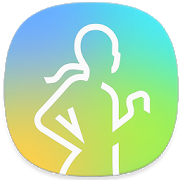 Step tracker
This option tracks your steps, calculating the Distance you’ve traveled and the Calories you’ve burnt.
It shows you which days you’ve been most active in.
You can also set targets. For an example - 6000 steps per day.
Active time
This shows the time you’ve been active. By active - the steps you’ve made and the exercises/workouts you’ve done.
It has a graph for burnt calories. It shows Distance as well.
Again it has the option of showing which days you’ve been the most active in.
Exercise
This Tab shows you different options for exercising. It has total of 75 categories such as :
Walking
Running
Cycling
Hiking
Aerobics
Alpine Skiing
Aqua aerobics
and so on.
Exercise - 2
Whenever you choose an option you can set a target. 
Depends on the category you choose : Basic Workout, Burned calorie target or Duration target.
In some categories there is a Google Map which shows you the place you’ve traveled through during the exercise.
Food
It has option to enter what kind of food you ate in categories : Breakfast, Lunch, Dinner, Morning Snack, Afternoon snack, Evening snack.
You can add whatever you have eaten and it shows you how much calories it had in it.
You have a target for it as well. You shouldn’t go above it, neither stay below it.
Sleep
That option records the time you’ve been asleep.
It gives more details about it.
It has target as well.
Weight
As you set your settings in your Profile, it shows you how many % body fat you have, your weight and it shows your BMI.
There is a graph showing % of fat by days.
Water
You simply add glasses of water per day.
You can add a target as well.
It has a graph of glasses of water drank by day.
Caffeine
Same as the water, but instead of glasses of water you add glasses of coffee.
It has the same options as the water.
Blood clucose
It gets calculated from the Meals you added in the Food tab.
There is medication option.
It shows your insulin.
You can add notes.
There is again a graph per day.
Blood pressure
It shows your Systolic and Diastolic.
It shows Pulse rate too.
It has an option for Medication.